LOS MUERTOS
L
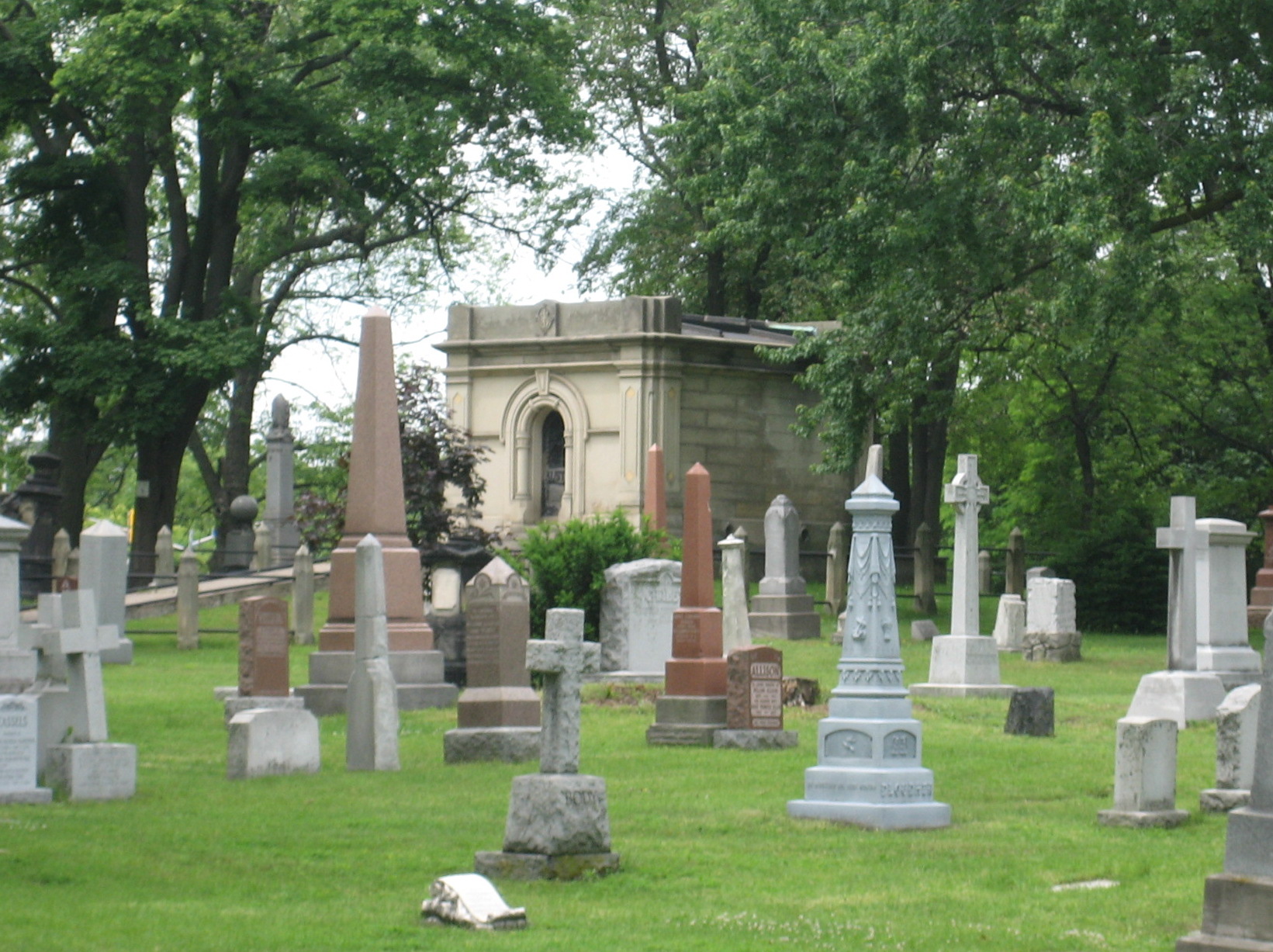 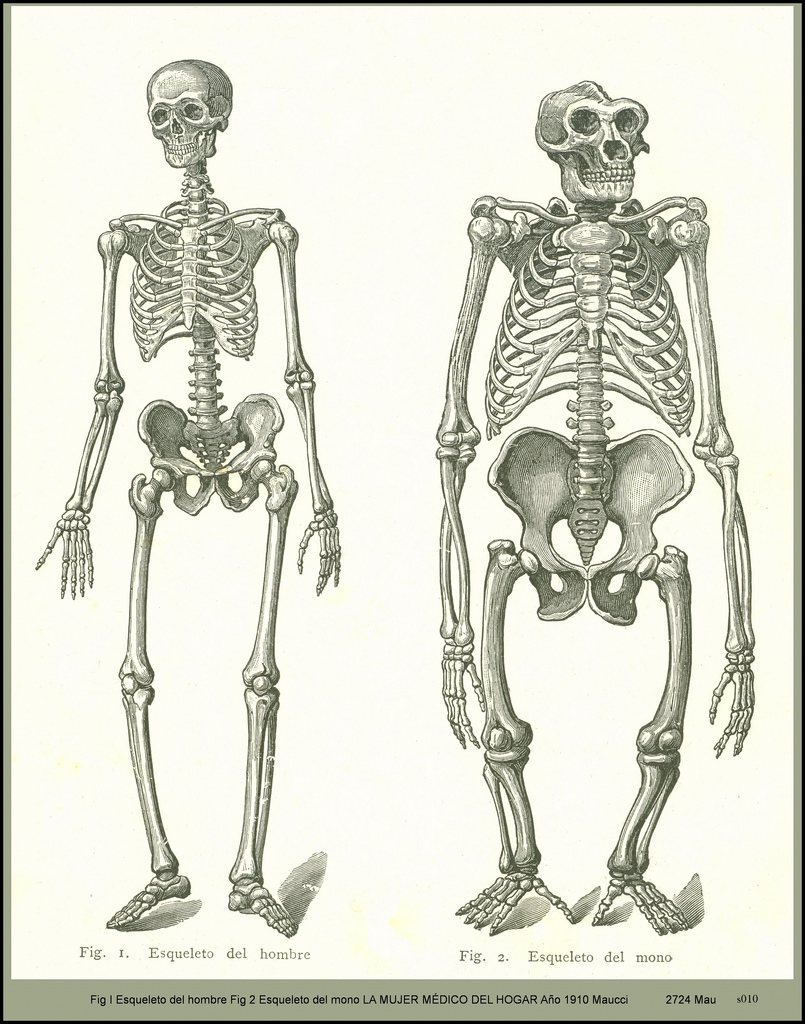 EL ESQUELETO
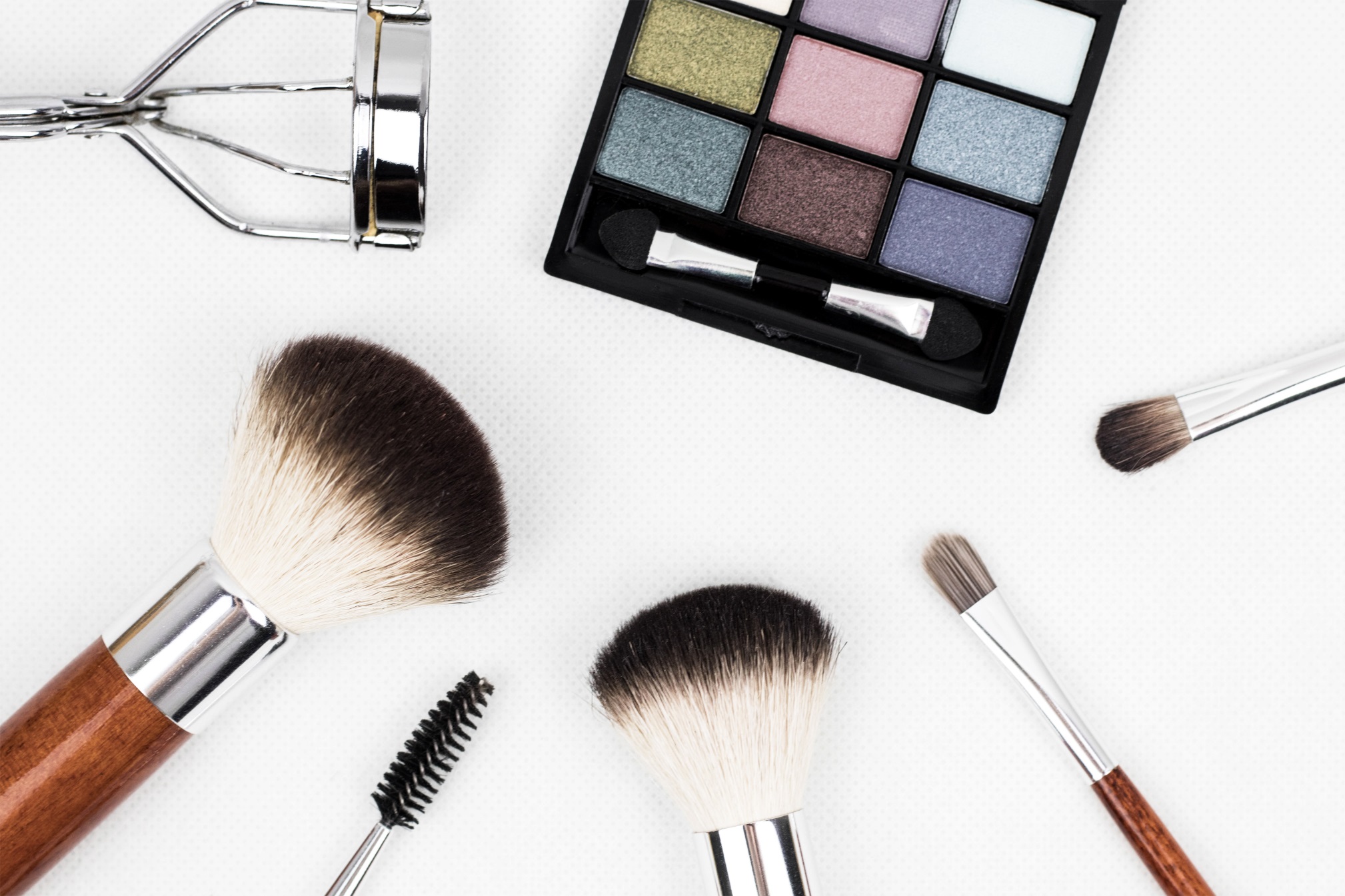 EL MAQUILLAJE
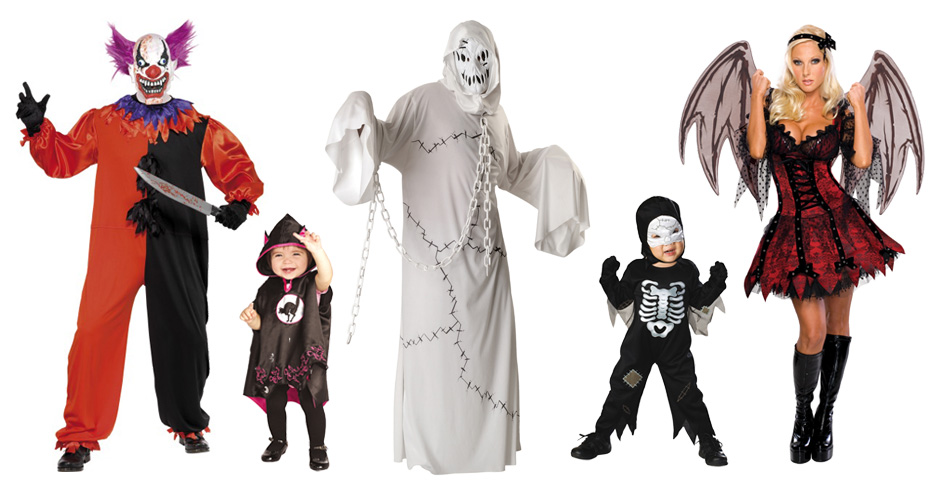 LOS DISFRACES
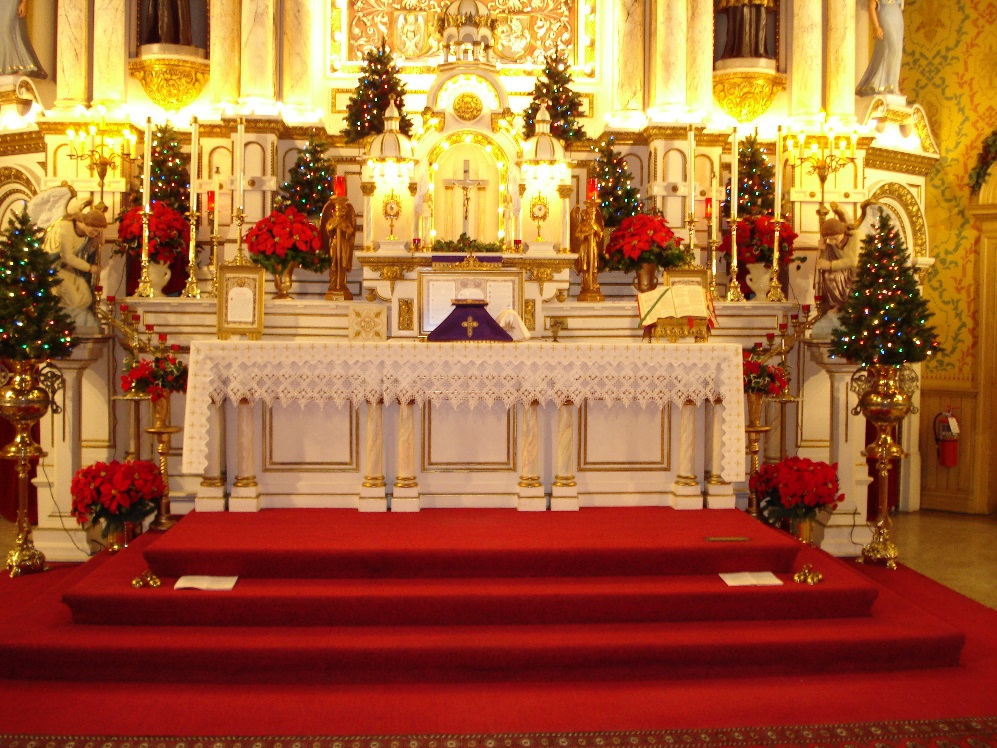 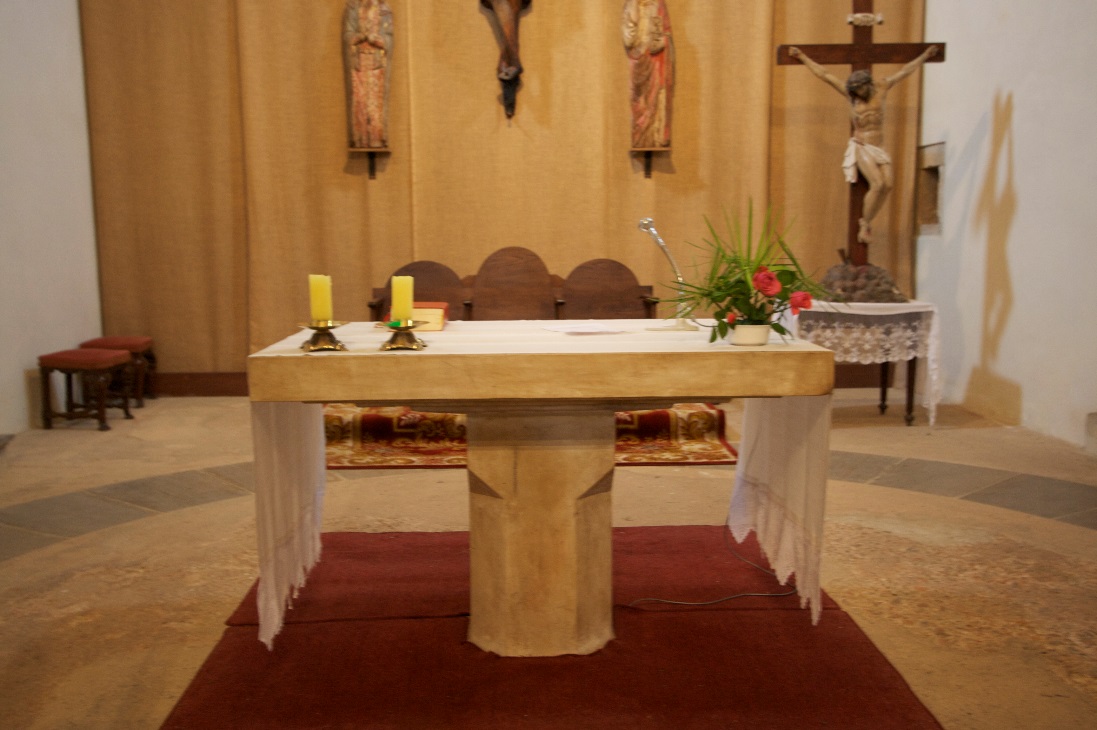 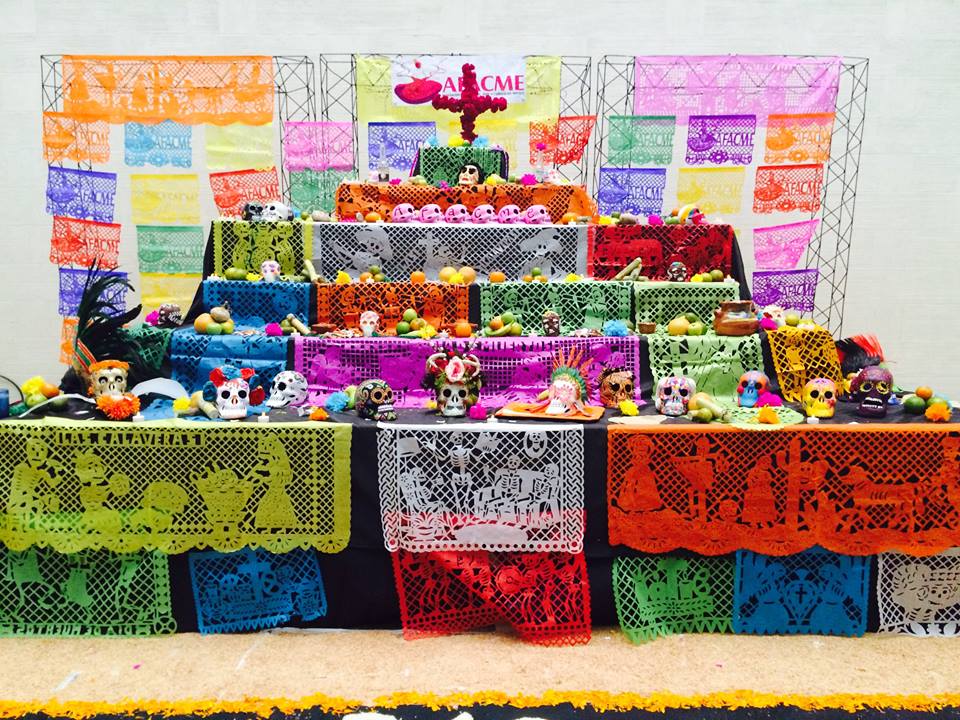 LOS ALTARES
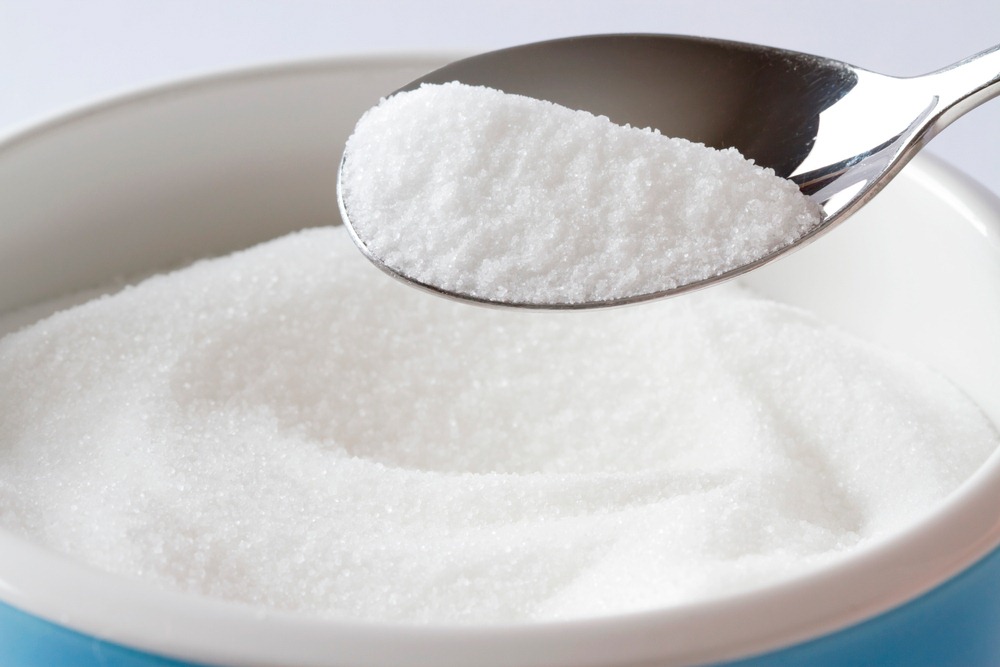 AZUCAR
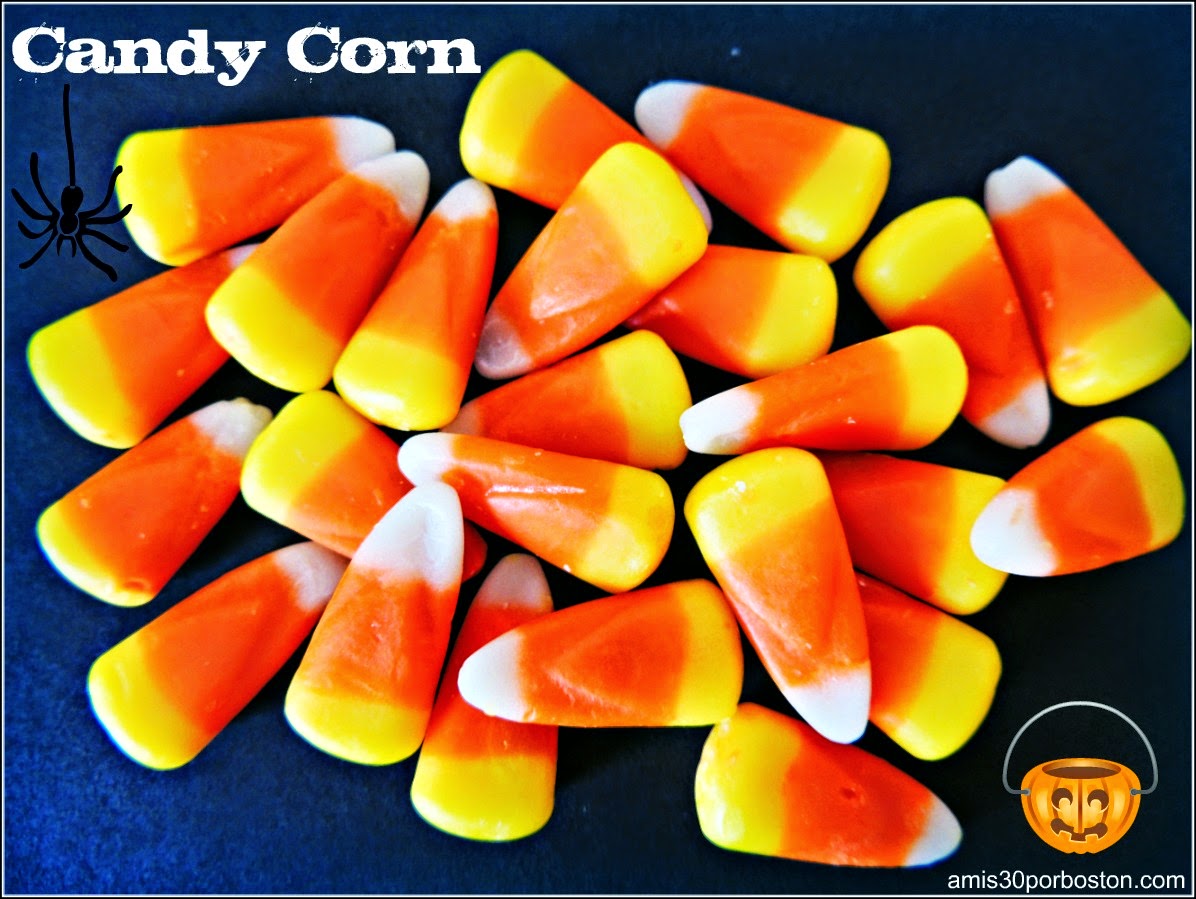 DULCES
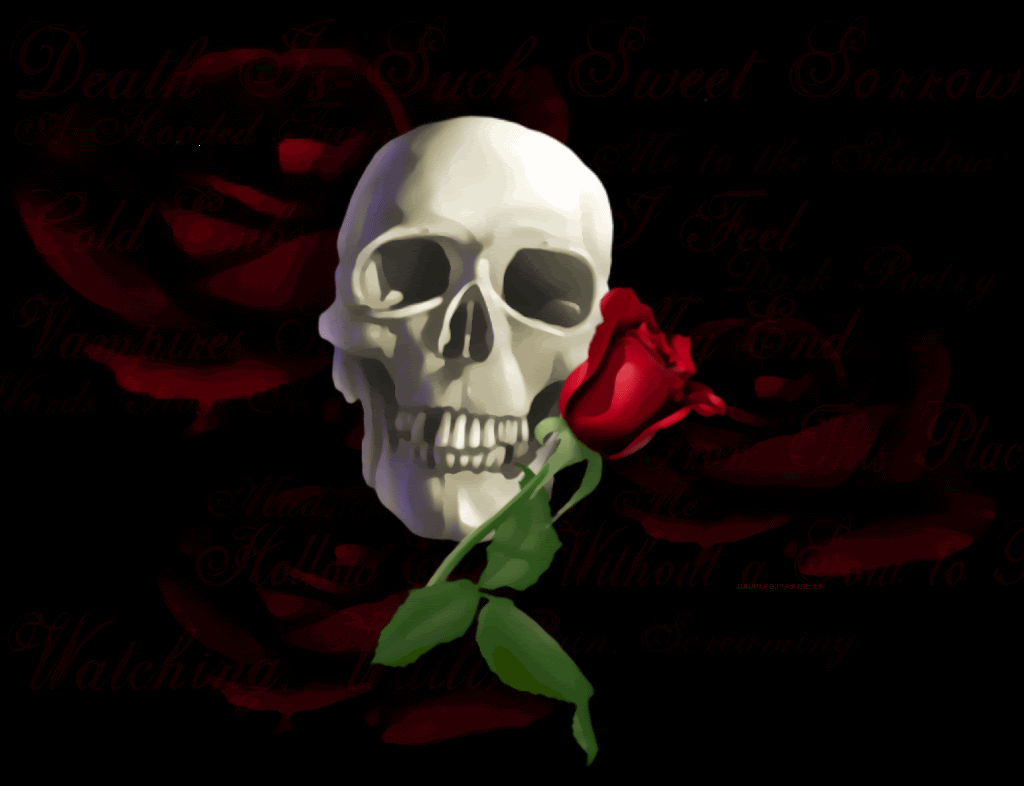 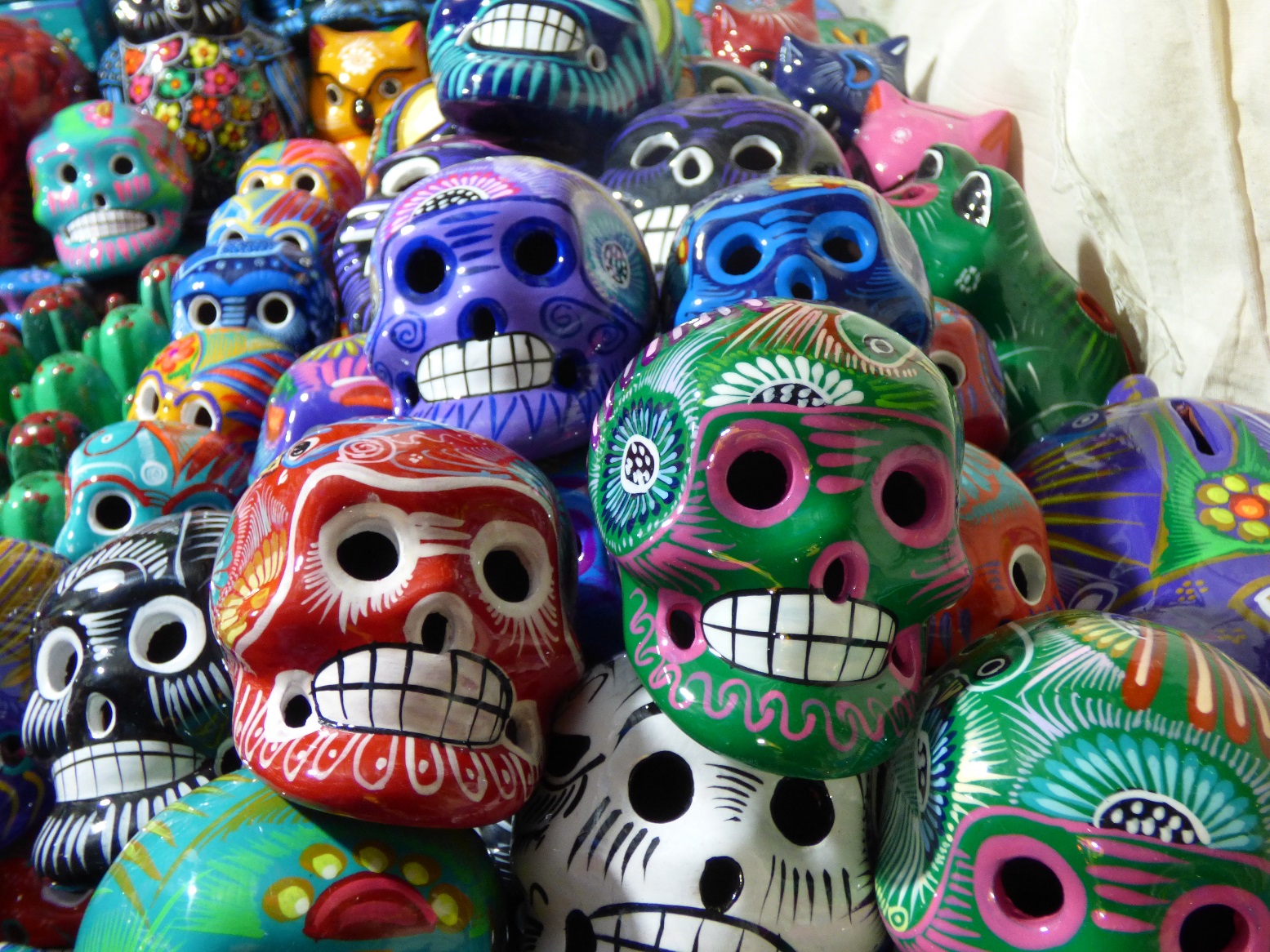 CALAVERAS